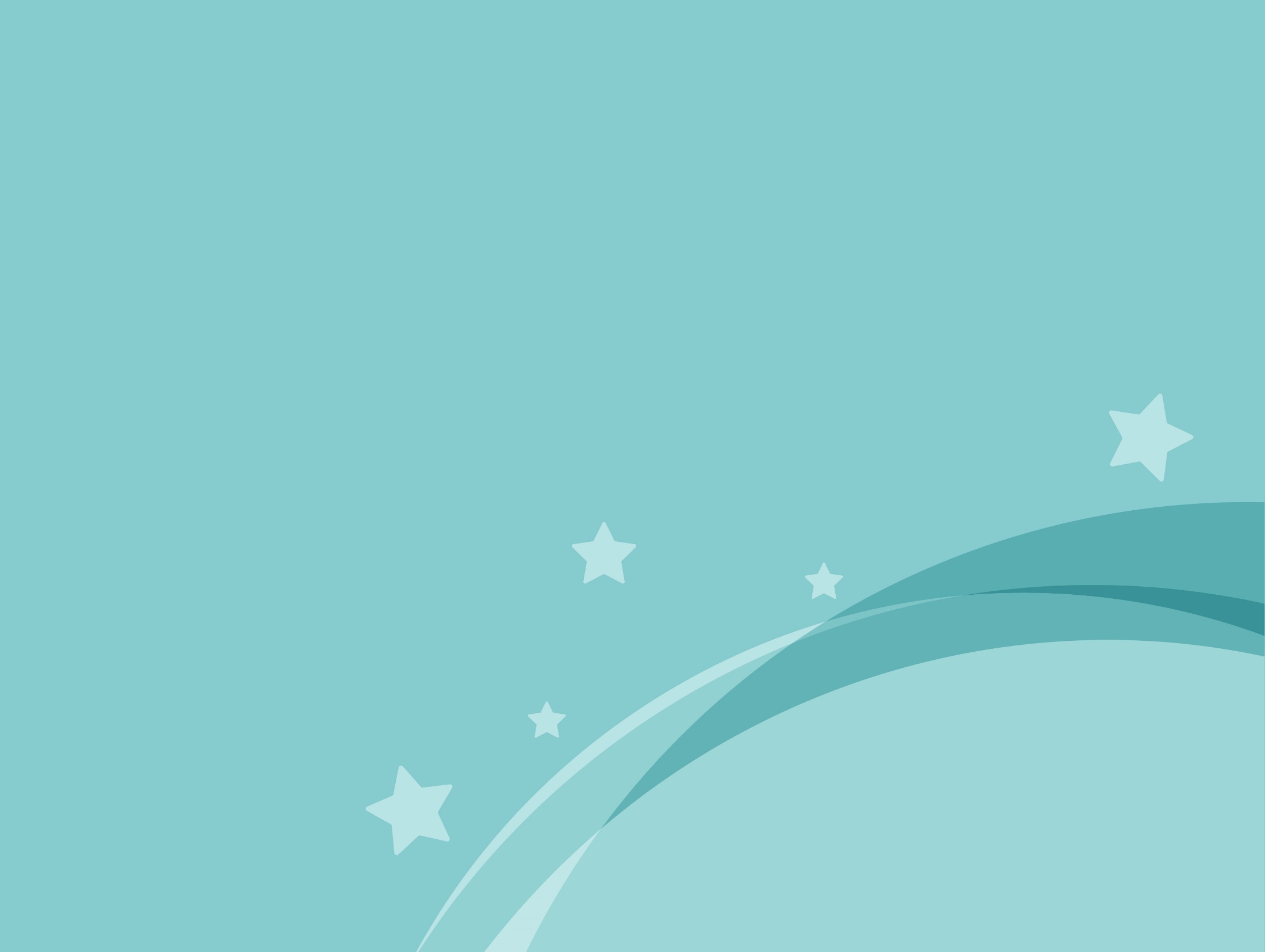 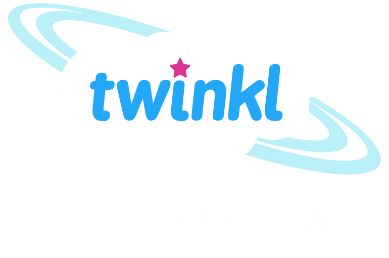 Computing
Word Processing
Year One
Computing | Year 4 | Word Processing | Learning the Layout | Lesson 2
Computing
This lesson requires external documents to be opened during the lesson presentation. Viewing the slideshow using ‘Reading View’ will allow you to minimise and re-open the slideshow at the correct slide.
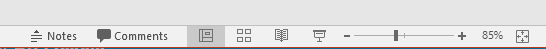 Aim
I can use formatting tools to create an effective layout.
Success Criteria
I can suggest ways to improve a layout.
I can select, edit and manipulate text in various ways.
Bullets and Numbering
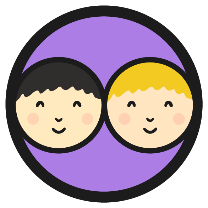 Can you and your partner decide which style of list to use for each of these examples?
Numbers
Bullet points
Tick boxes
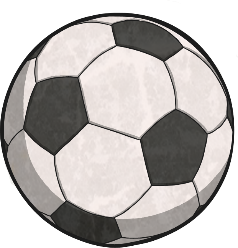 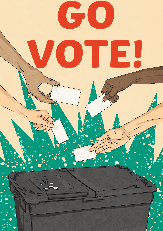 Making Toast

Place bread in the toaster.
Set the time dial to 3 minutes.
Push down the lever.
When the toast is ready it will pop up.
Spread butter onto 
the warm toast.
Things to Do Checklist

   Finish homework
   Tidy my room
   Go to football training
   Have a bath
Features of 
a Poster

  A bold title
  Appealing images
  Bright colours
  Clear information
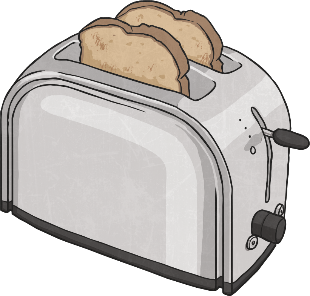 Bullets and Numbering
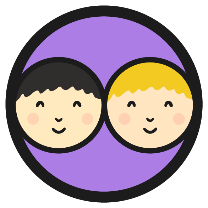 Can you and your partner decide which style of list to use for each of these examples?
Things to Do Checklist
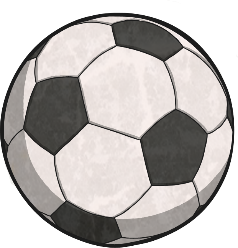 Numbers
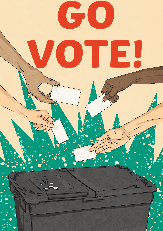 Making Toast

Place bread in the toaster.
Set the time dial to 3 minutes.
Push down the lever.
When the toast is ready it will pop up.
Spread butter onto the warm toast.
Finish homework
Tidy my room
Go to football training
Have a bath
Features of 
a Poster

  A bold title
  Appealing images
  Bright colours
  Clear information
Bullet points
Tick boxes
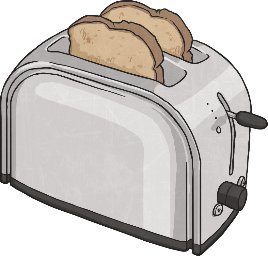 What Is a Layout?
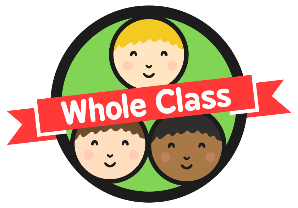 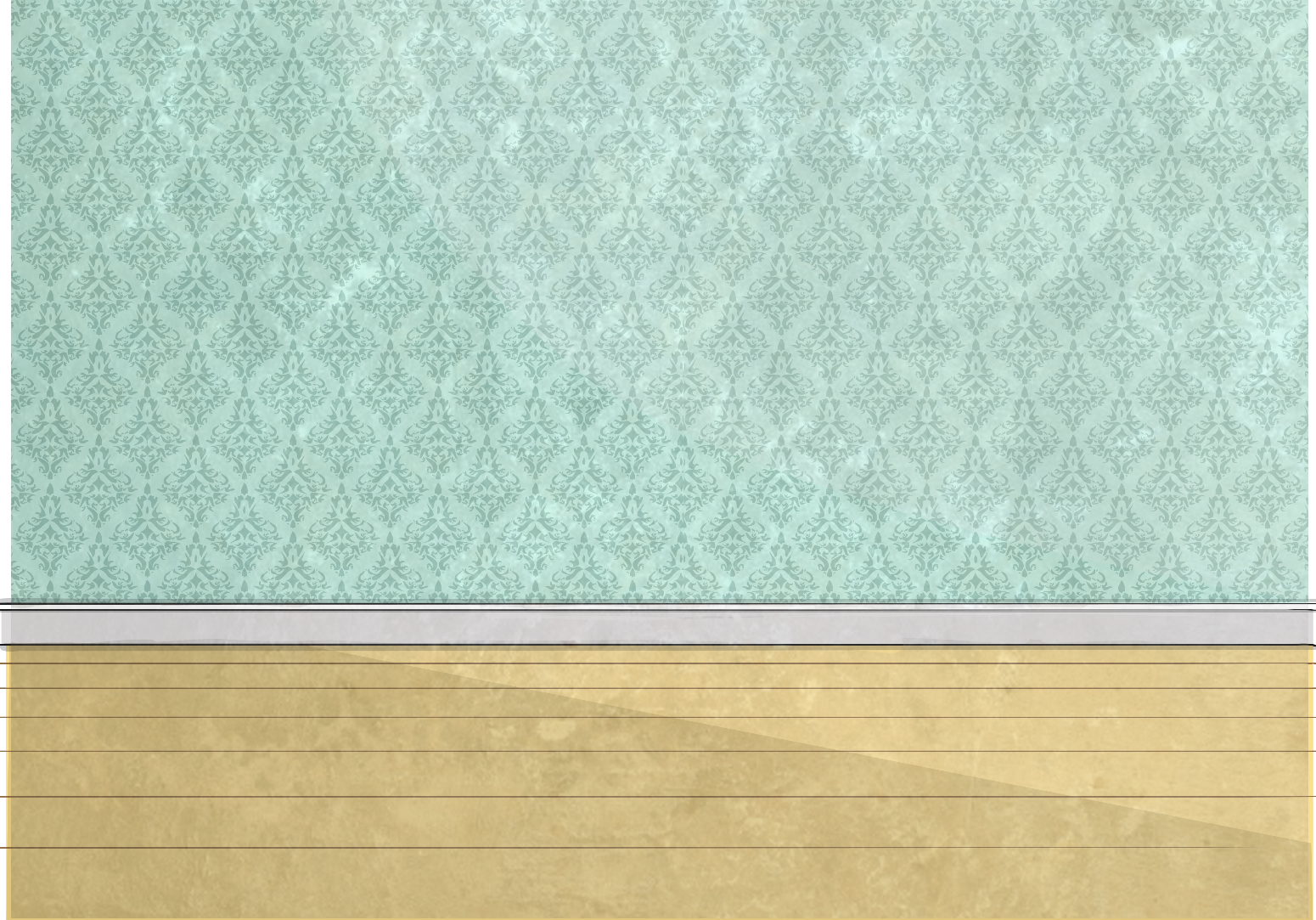 The word layout refers to the position of objects within an area.
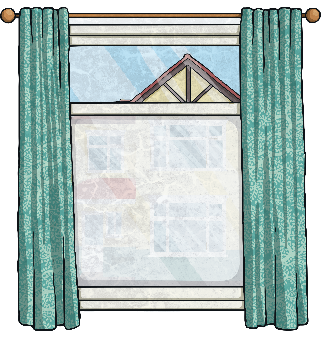 Think about the position of the furniture in your bedroom.
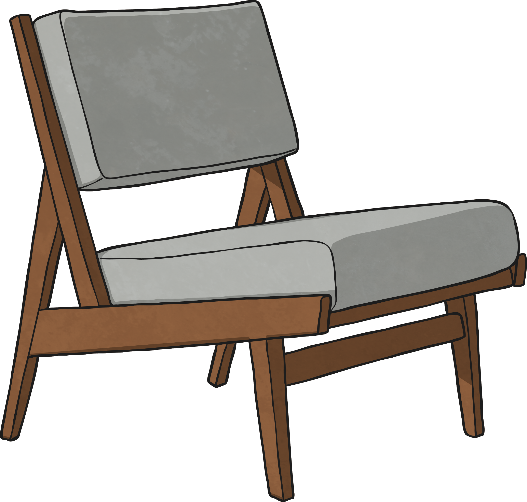 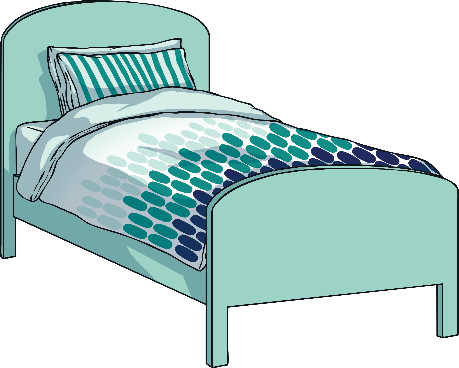 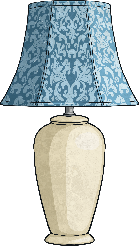 Objects = Furniture
Area = Bedroom
What is wrong with the layout of this bedroom?
Not the Perfect Poster
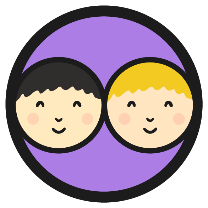 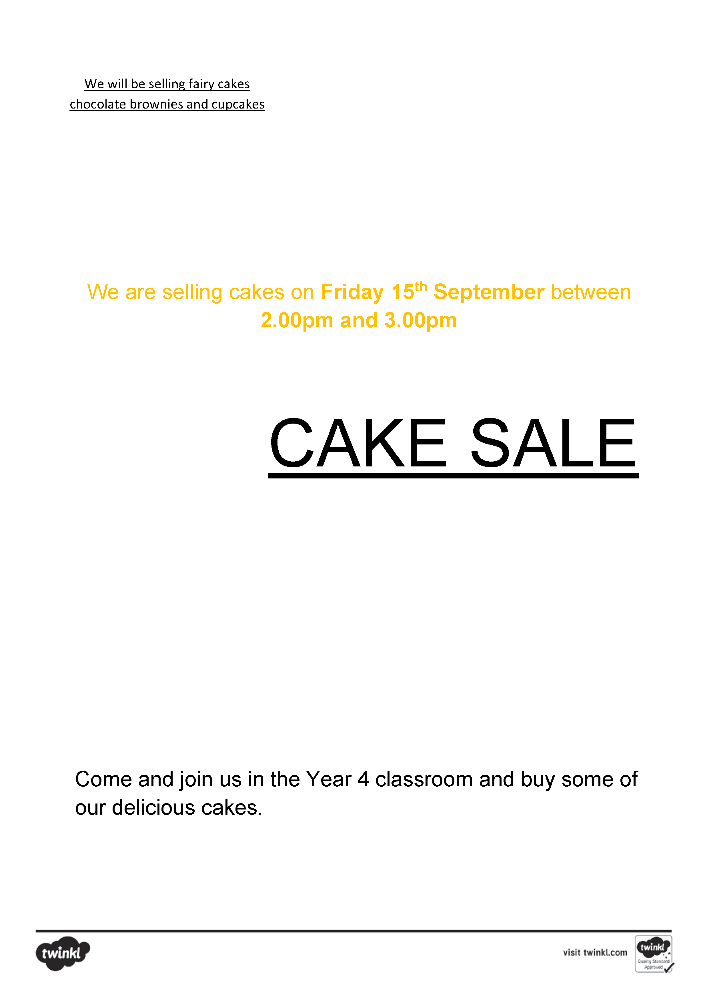 Can you remember the features of a good poster? Tell your partner what you know already.

Layout can describe how text and images are positioned on a document.  

Can you suggest ways to improve the layout of this poster?
Minimise the presentation here to work on the Fix Me Cake Sale Poster.
Learn the Layout
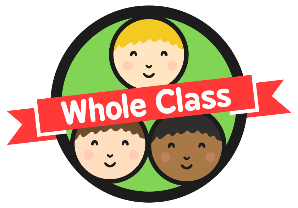 Did you fix the poster?  Look down the checklist below to make sure.
Place and align features correctly:
Title at the top.
Pictures in the middle.
Key information (dates, times, prices, place) at the bottom.
Make sure features are the correct size:
Title should be large.
Pictures need to be big enough to see the detail.
Ensure key information is large enough to read but not bigger than the title.
Experiment with style and formatting:
Could the title or image be slightly rotated?
Try out different artistic effects on the image but make sure it is still clear what the image is. 
Could you give the text boxes a colourful background?
Don’t forget to save your work!
Fix the Poster
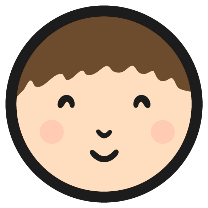 Now it’s your turn to fix a poster and create an effective layout. Open the right document and see if you can create the perfect Cake Sale poster!
Place and align features correctly:
Title at the top.
Pictures in the middle.
Key information (dates, times, prices, place) at the bottom.
Make sure features are the correct size:
Title should be large.
Pictures need to be big enough to see the detail.
Ensure key information is large enough to read but not bigger than the title.
Experiment with style and formatting:
Could the title or image be slightly rotated?
Try out different artistic effects on the image but make sure it is still clear what the image is. 
Could you give the text boxes a colourful background?
Don’t forget to save your work!
The Perfect Poster
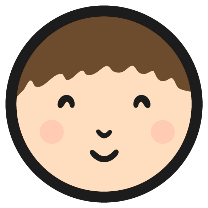 How effective is your partner’s layout? Use the checklist to decide.
Place and align features correctly:
Title at the top.
Pictures in the middle.
Key information (dates, times, prices, place) at the bottom.
Make sure features are the correct size:
Title should be large.
Pictures need to be big enough to see the detail.
Ensure key information is large enough to read but not bigger than the title.
Experiment with style and formatting:
Could the title or image be slightly rotated?
Try out different artistic effects on the image but make sure it is still clear what the image is. 
Could you give the text boxes a colourful background?
Don’t forget to save your work!
The Perfect Poster
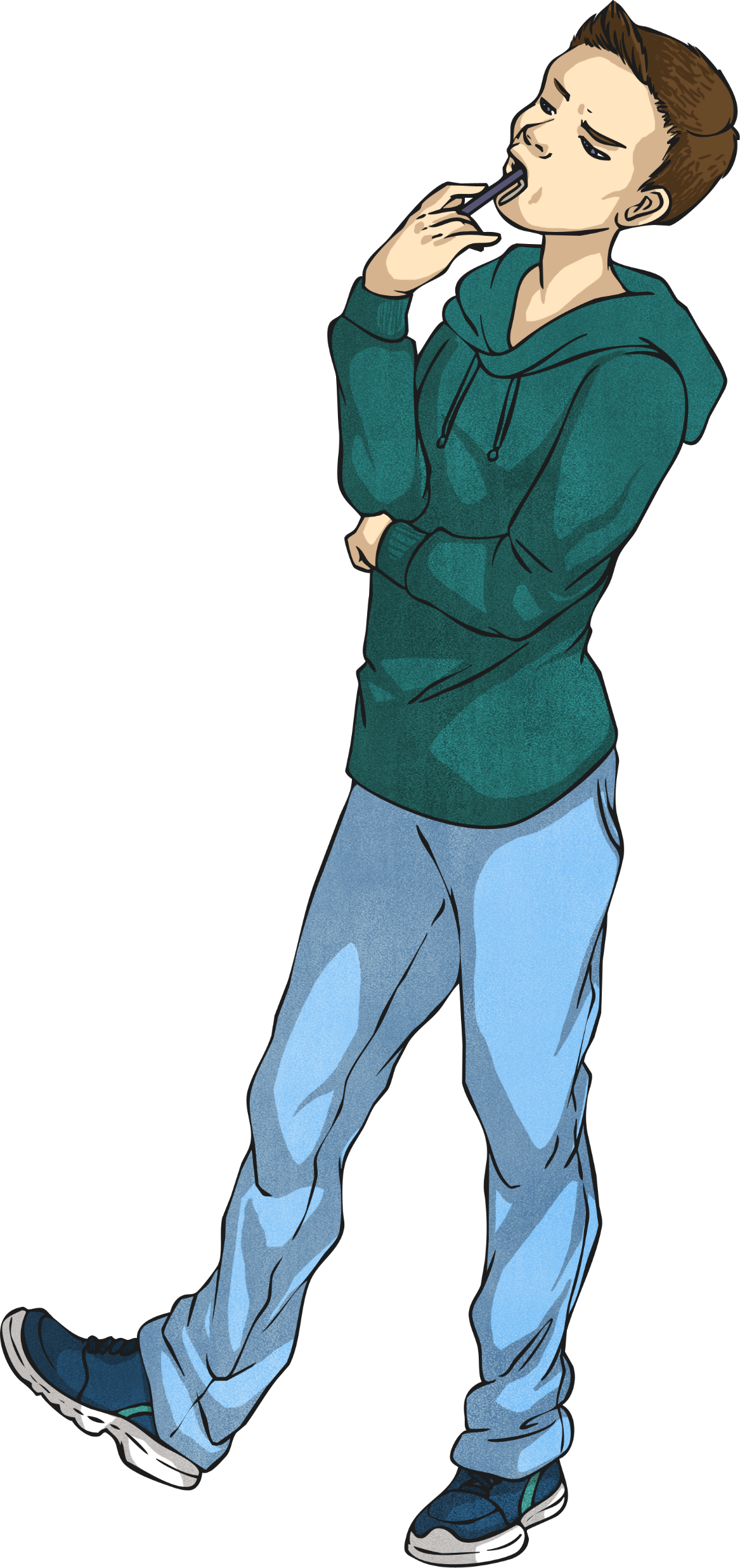 Which tools did you use today?
Do you want to share anything that you think 
went really well?
Is there anything that you would still like 
to know how to do?
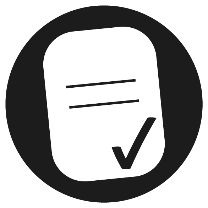 Aim
I can use formatting tools to create an effective layout.
Success Criteria
I can choose and format bullets and numbering.
I can insert and format a text box.
I can suggest ways to improve the layout.
I can select, edit and manipulate text in various ways.
I can use the align tool.